Казенное общеобразовательное учреждение Омской области
 «Петропавловская адаптивная школа- интернат»
Тема: Простые задачи на 
нахождение суммы и остатка
Класс: 1
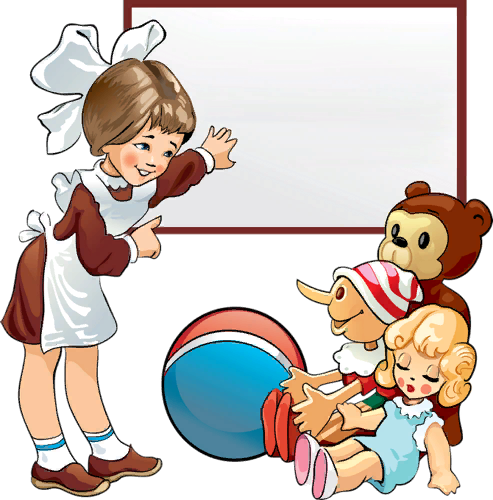 Учитель: 
Поречина Н.П.
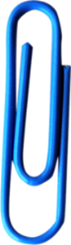 СВЕТОФОР
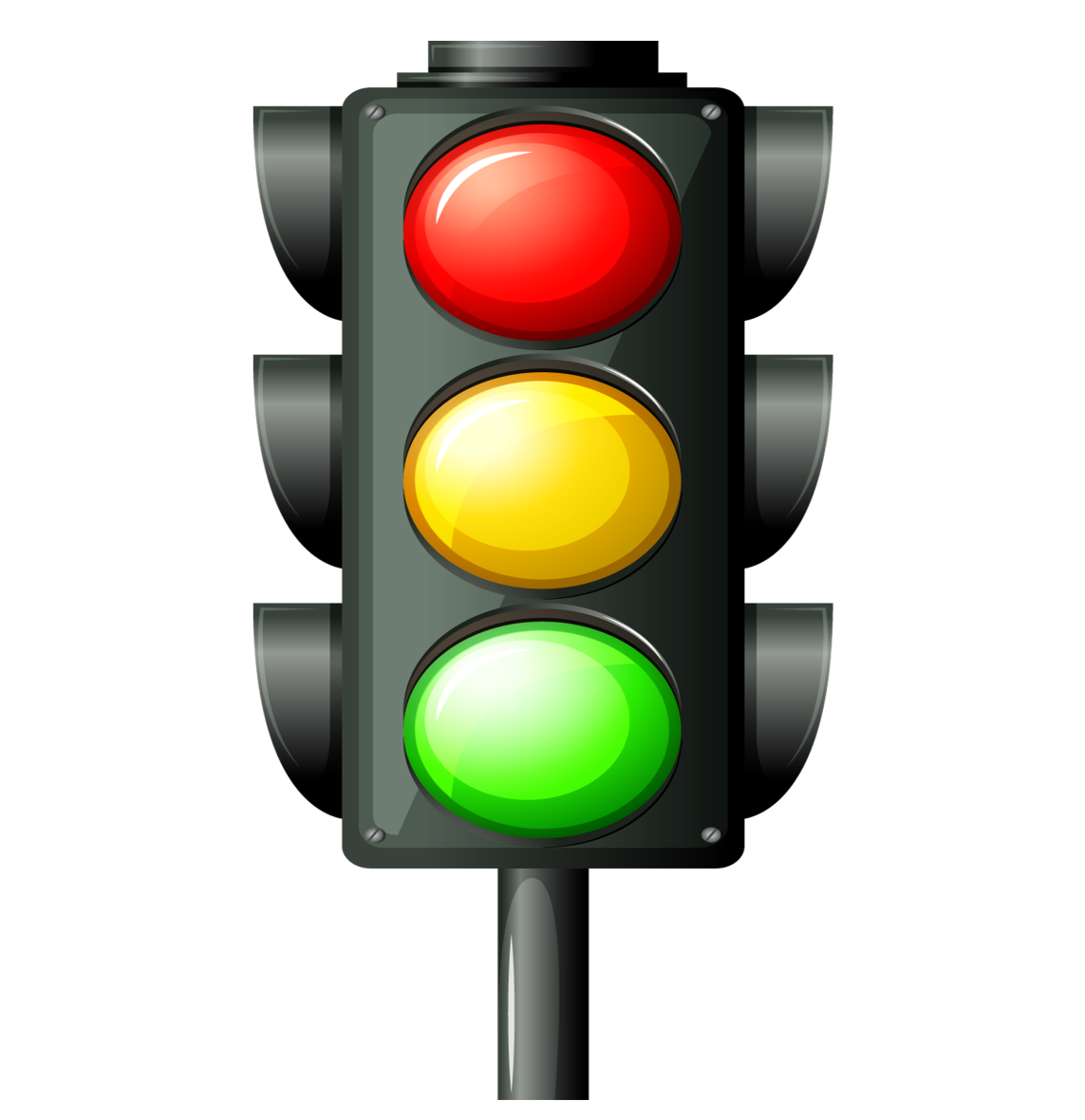 СТОП!
Движению путь закрыт!
ПРИГОТОВЬСЯ.
Подожди!
ИДИ.
нет помехи на пути!
На крыльце сидит щенок, 
Греет свой пушистый бок. 
Прибежал еще один 
И уселся рядом с ним
Сколько стало щенят?
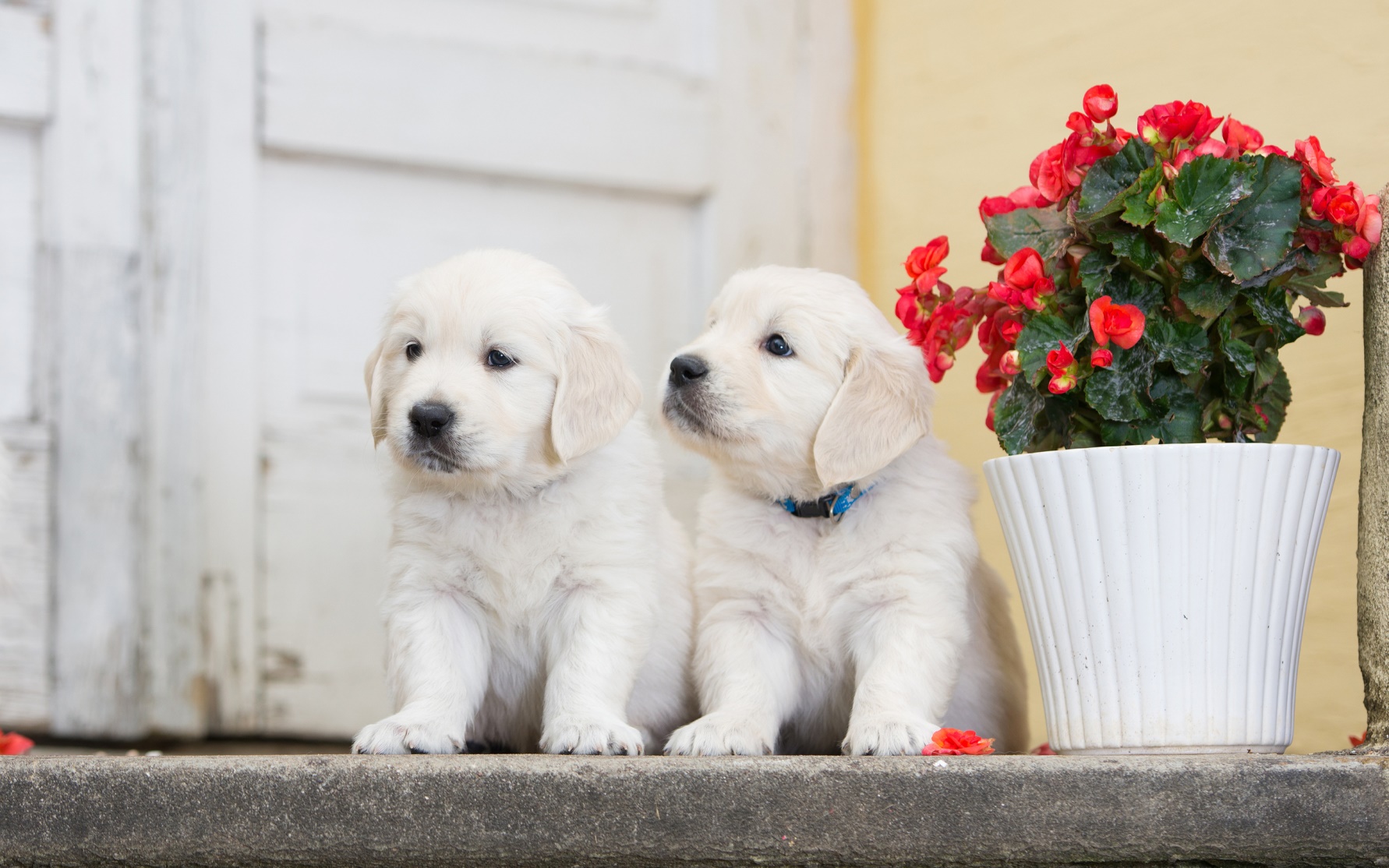 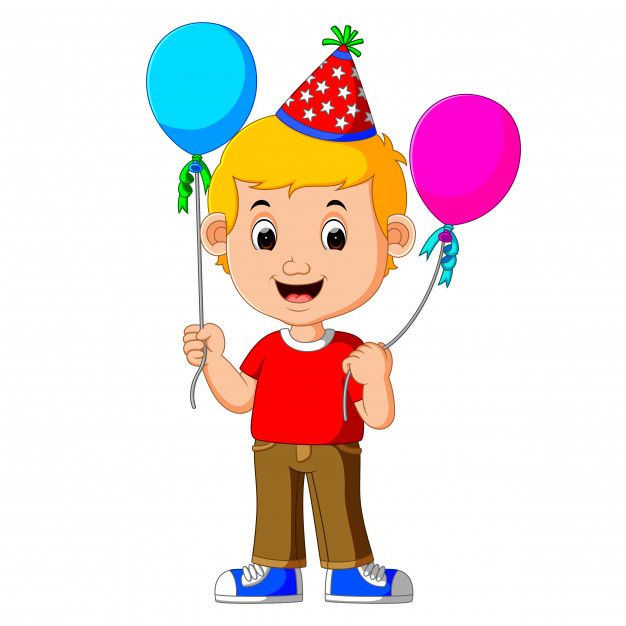 День рожденья у меня,
Подарили мне коня,
Два мяча, одну вертушку.
Сколько у меня игрушек?
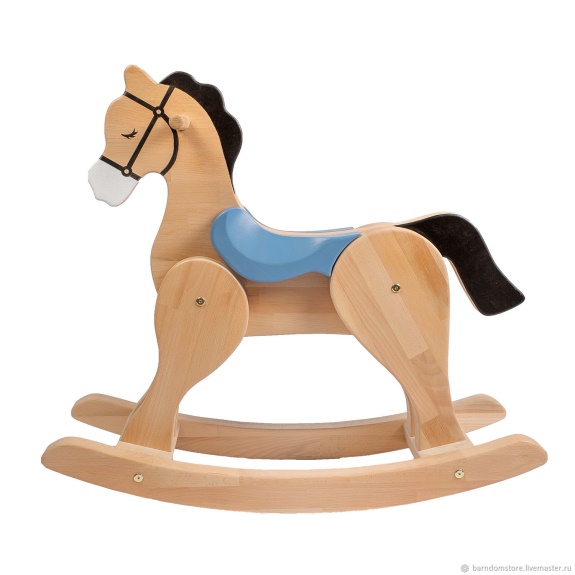 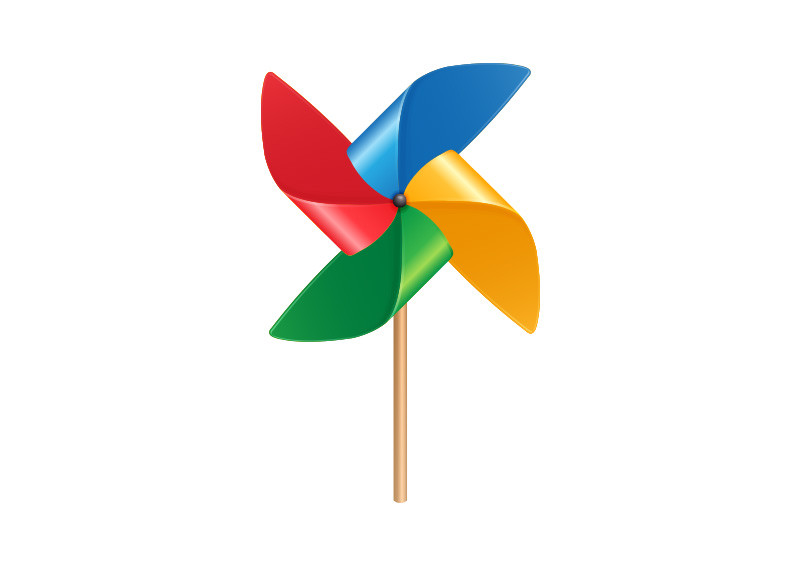 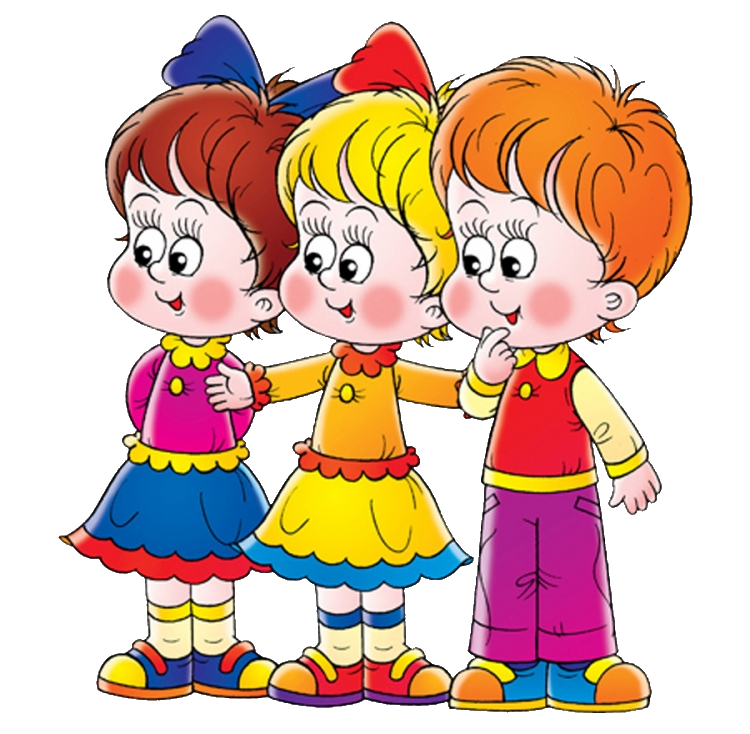 В класс вошла Маринка,
А за ней Аринка,
А потом Игнат.
Сколько стало ребят?
Утка морковку в корзине несла, 
Этой покупкой 
довольна была.
 Если морковку еще
 ей купить, 
Сколько их будет? 
Ты можешь сложить?
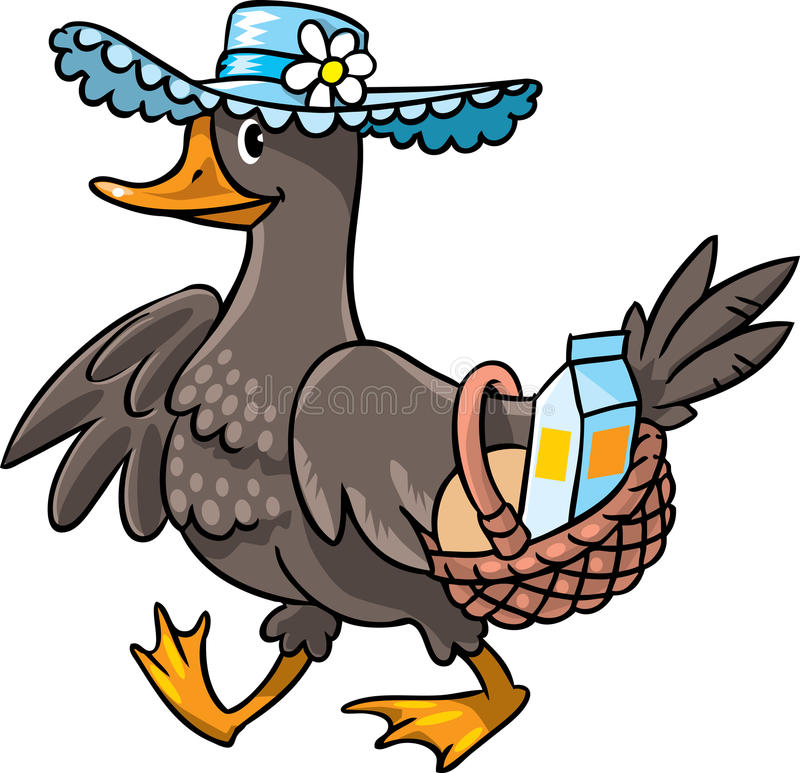 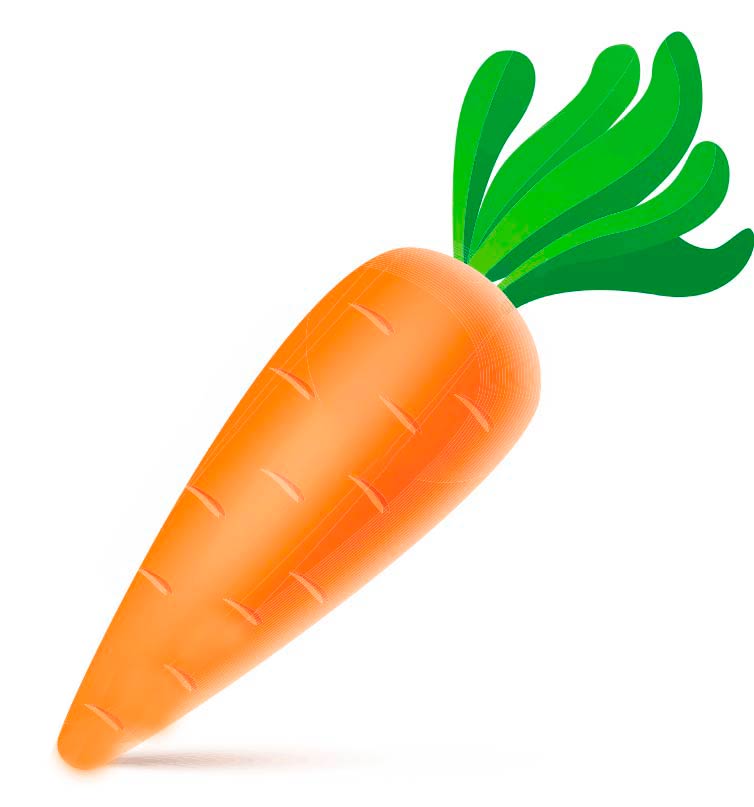 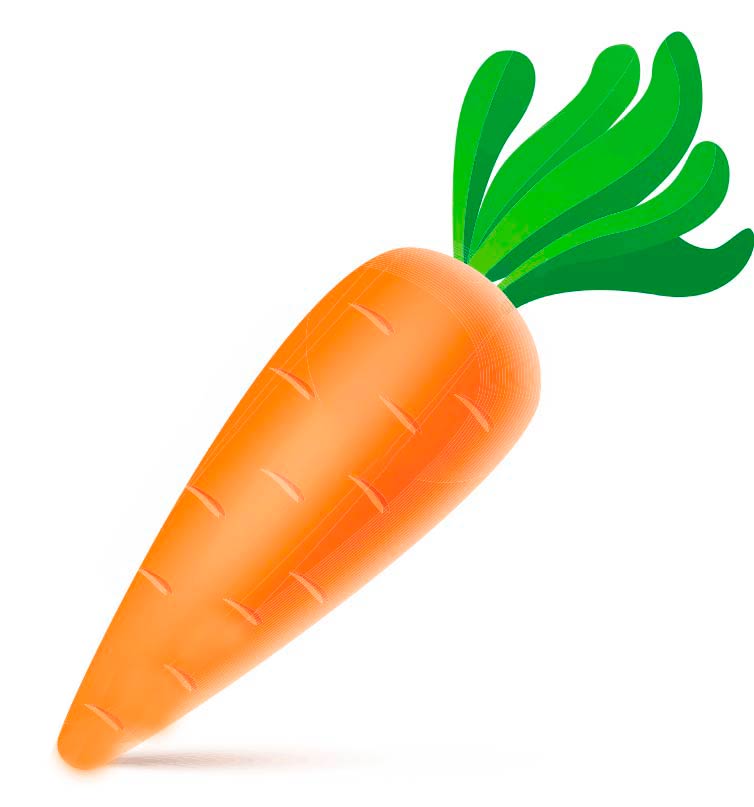 Ну-ка, сколько всех ребят 
На горе катается? 
Трое в саночках сидят, 
Один дожидается.
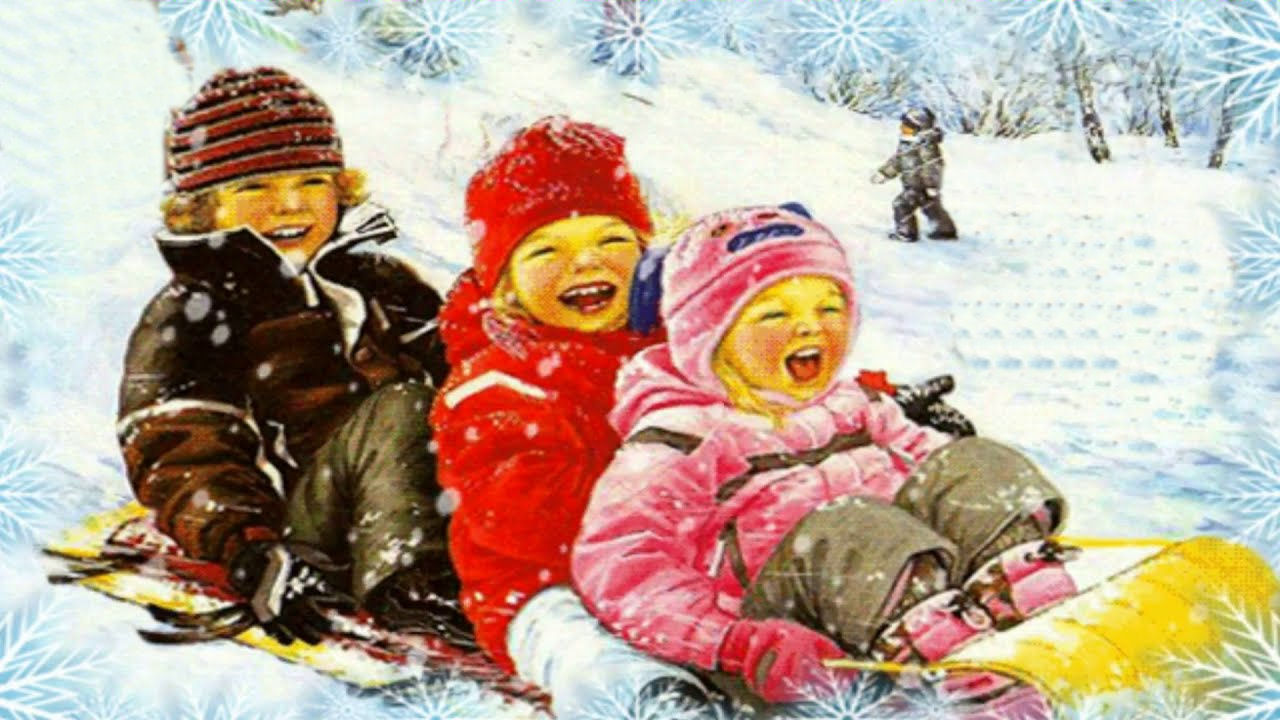 На плетень взлетел петух.
Повстречал еще там двух.
Сколько стало петухов?
У кого ответ готов?
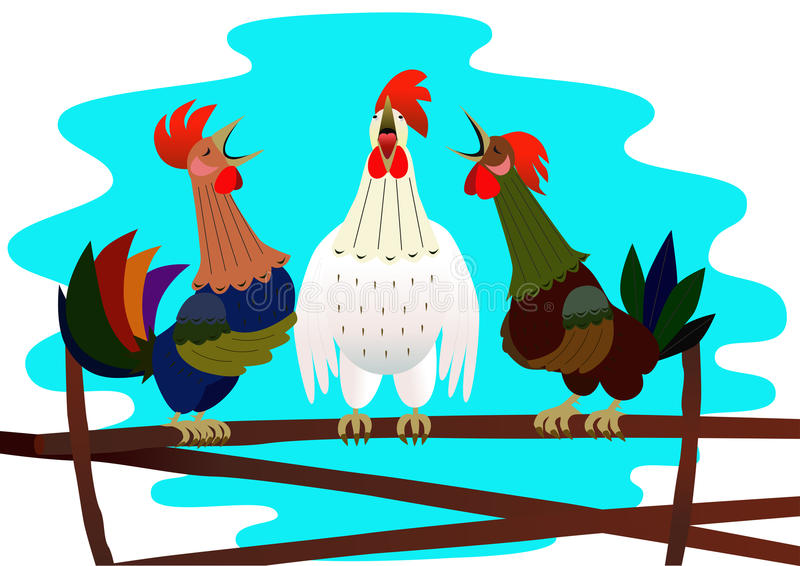 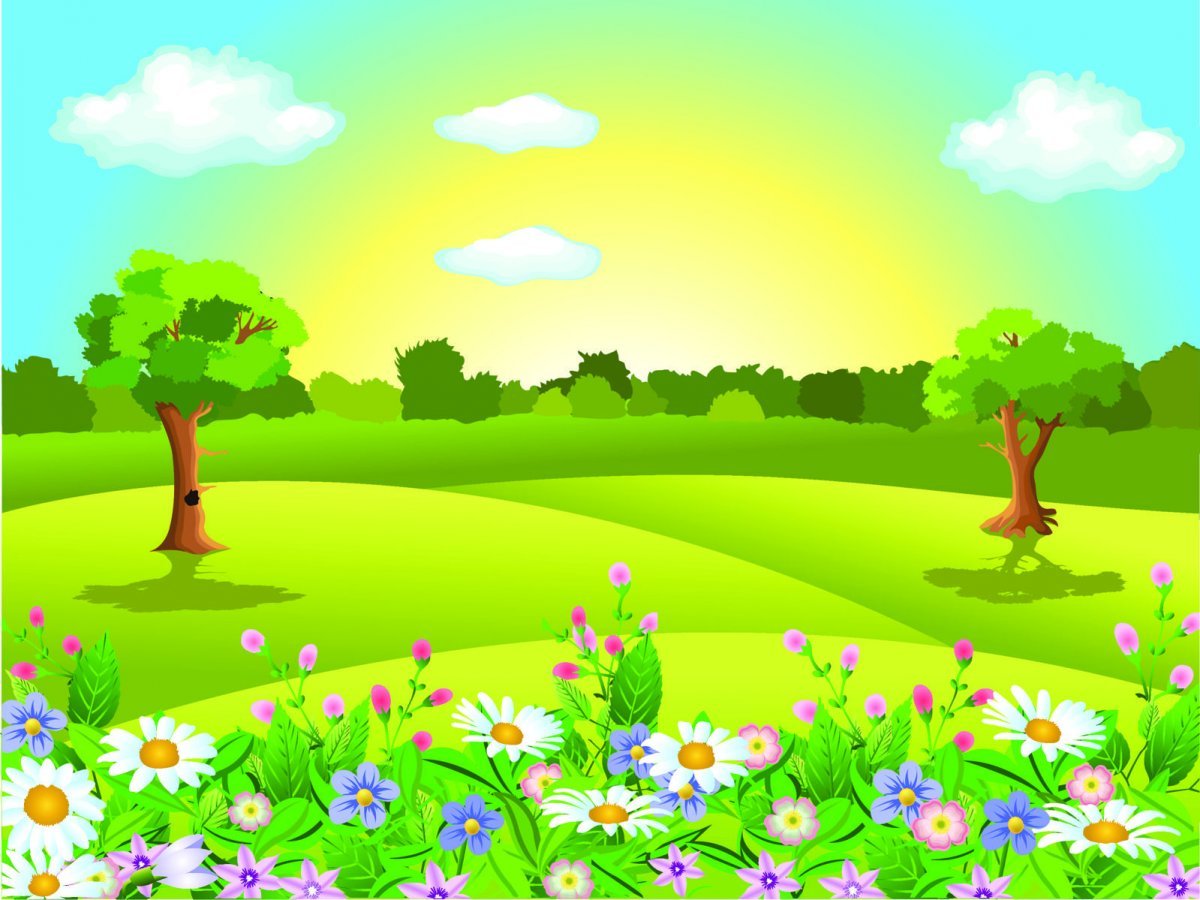 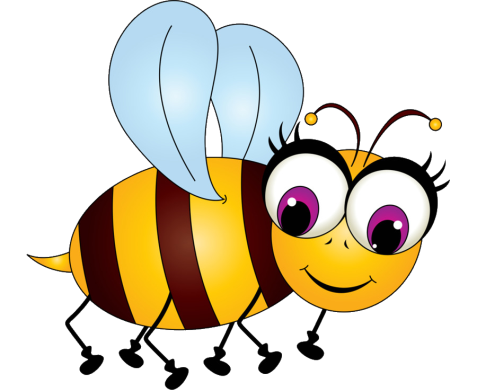 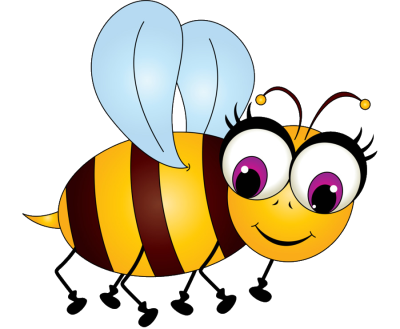 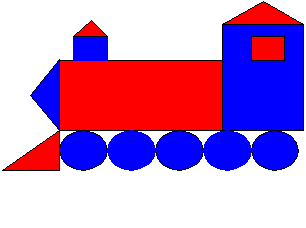